MPAY prezanton KUIK
Transferta P2P dhe P2B në Kohë Reale
KONCEPTI
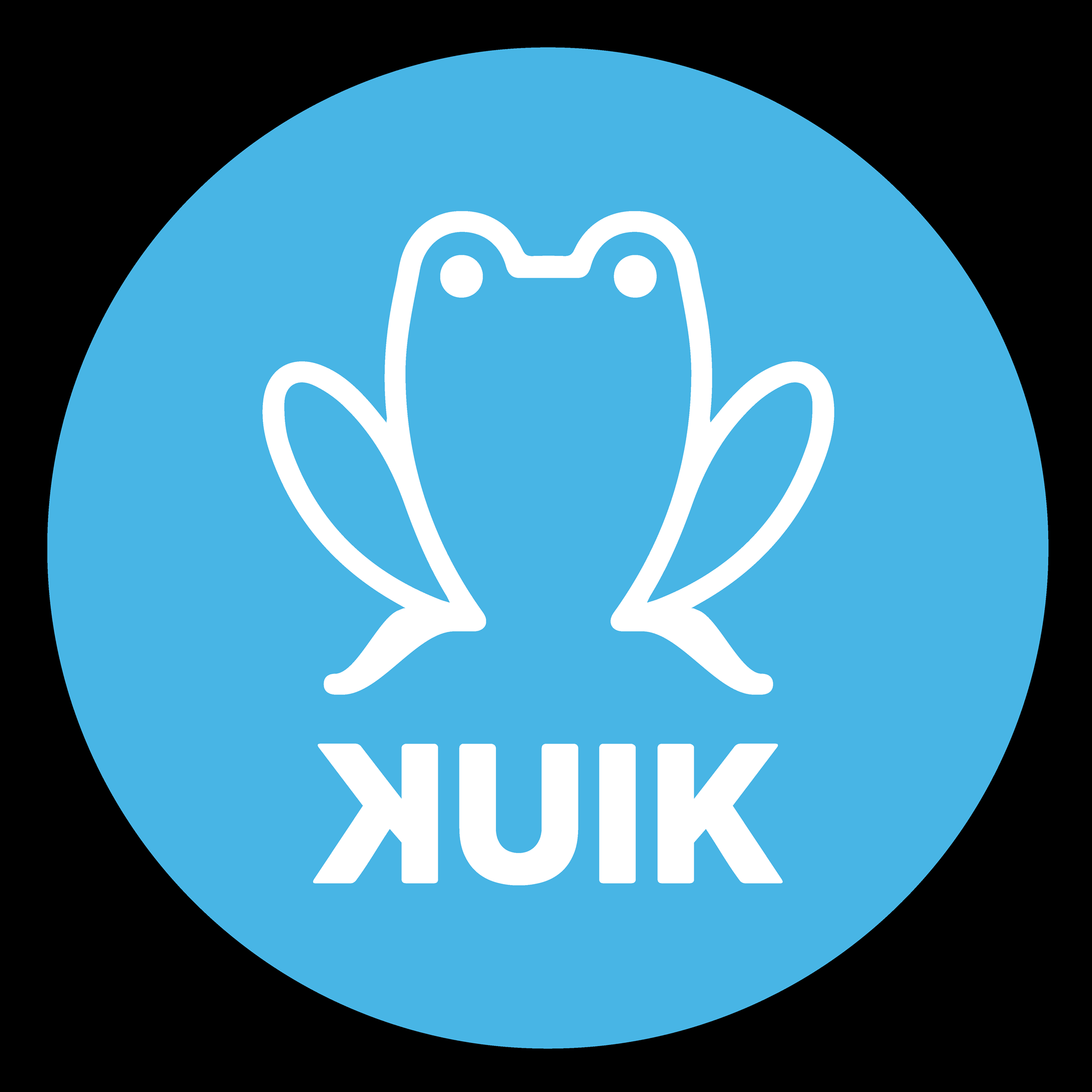 KONCEPTI
Rrjet + Procesim P2P midis Bankave 
Platformë BANK CENTRIC 
Pagesa në Kohë Reale 
Identifikimi me numër telefoni celular (MSISDN PROXY)
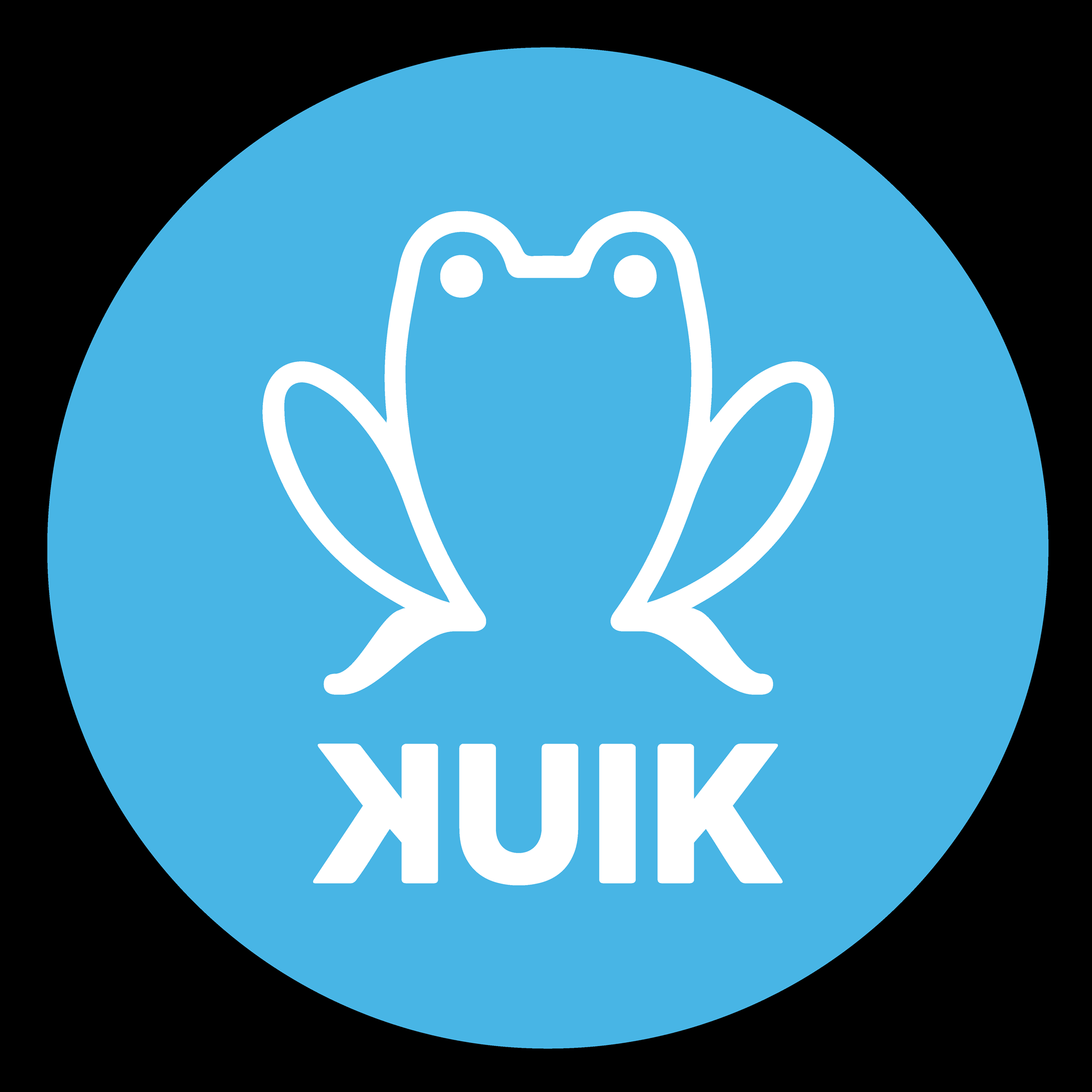 P2P
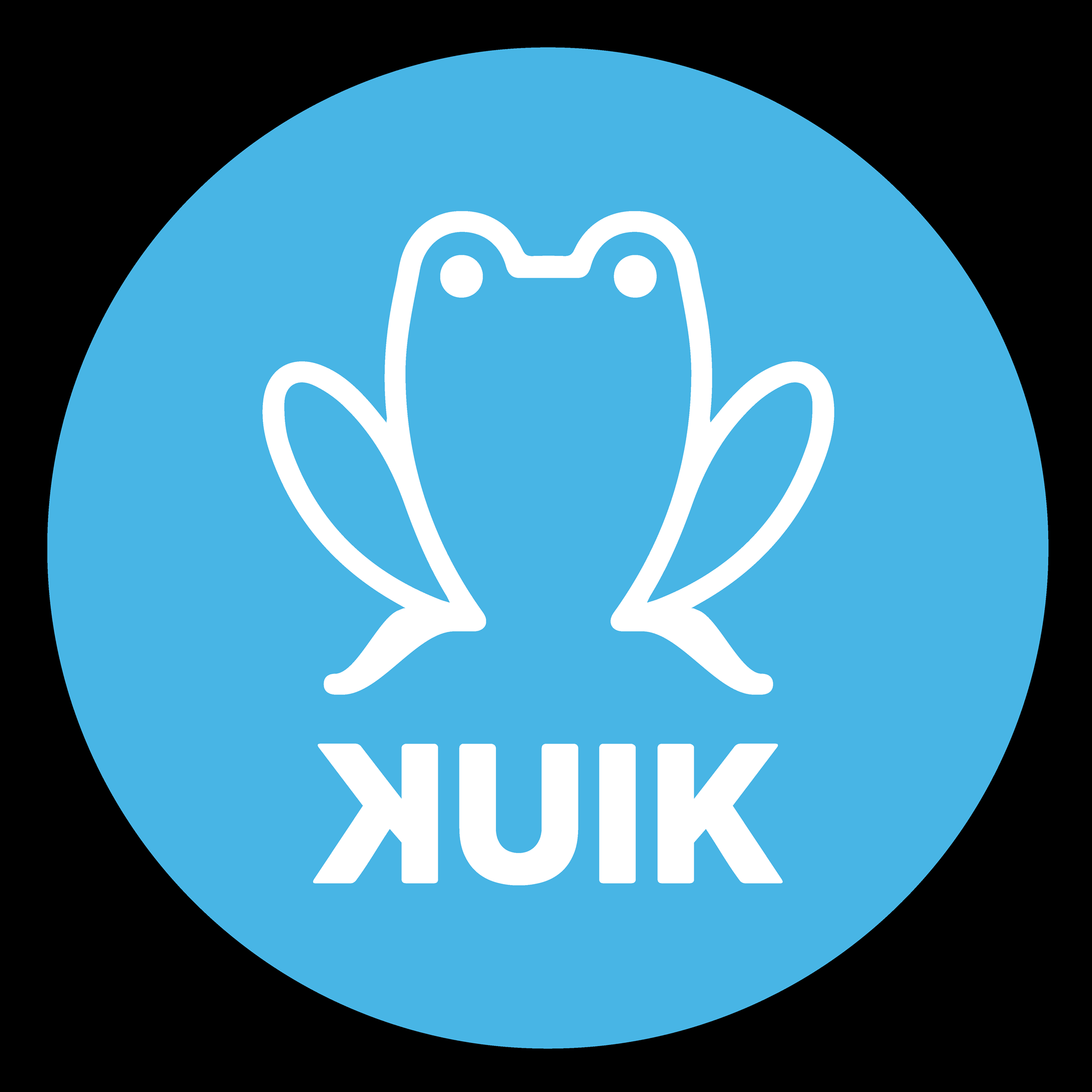 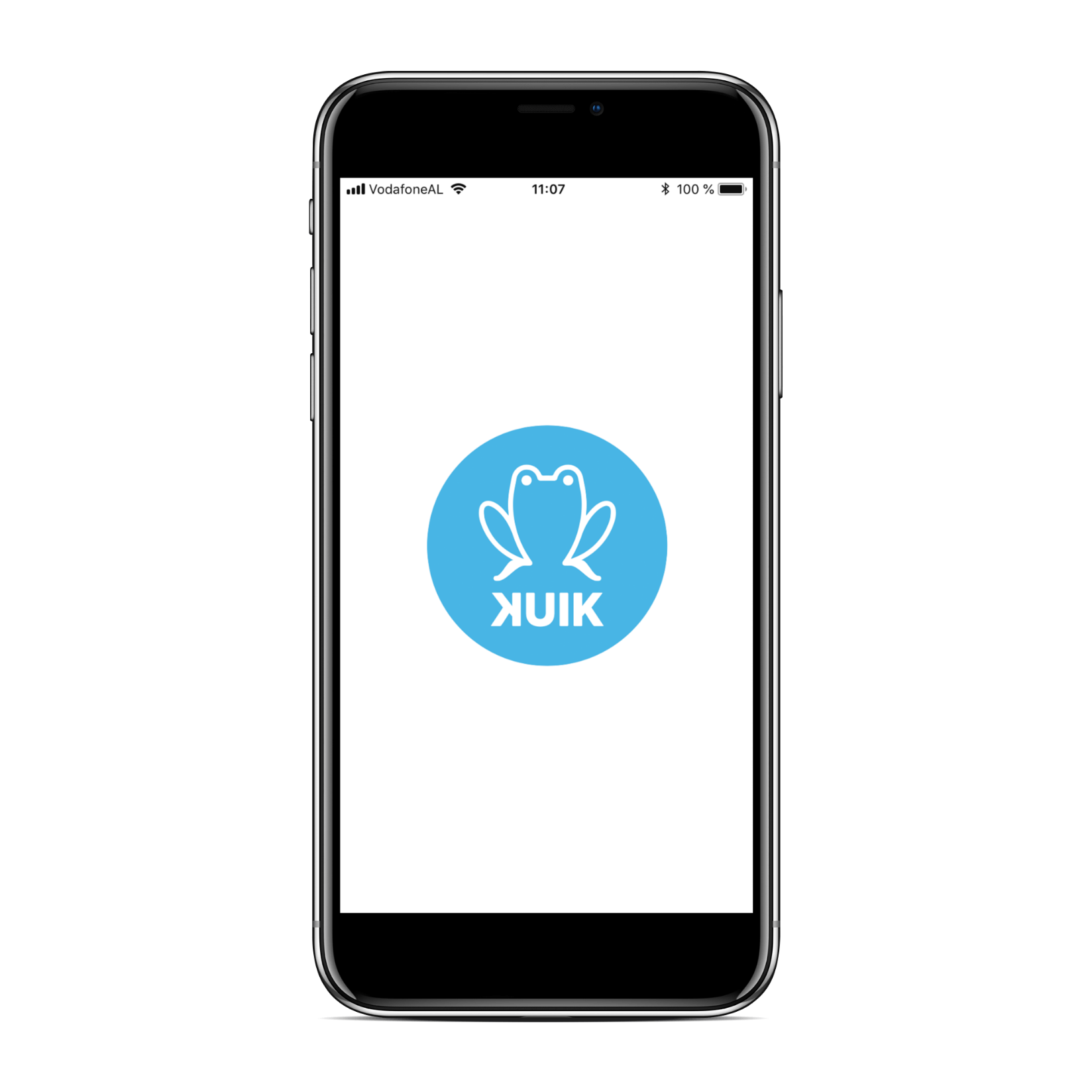 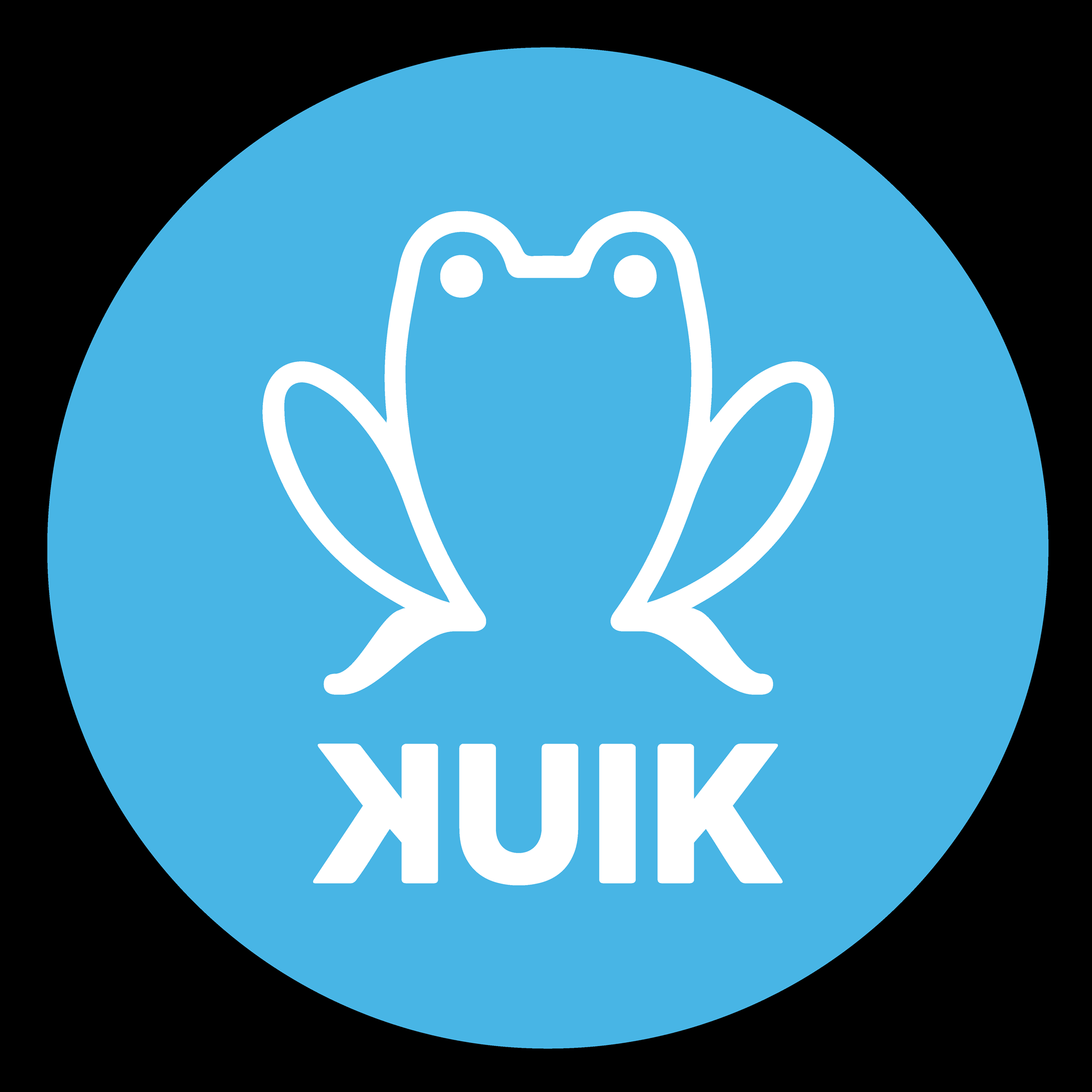 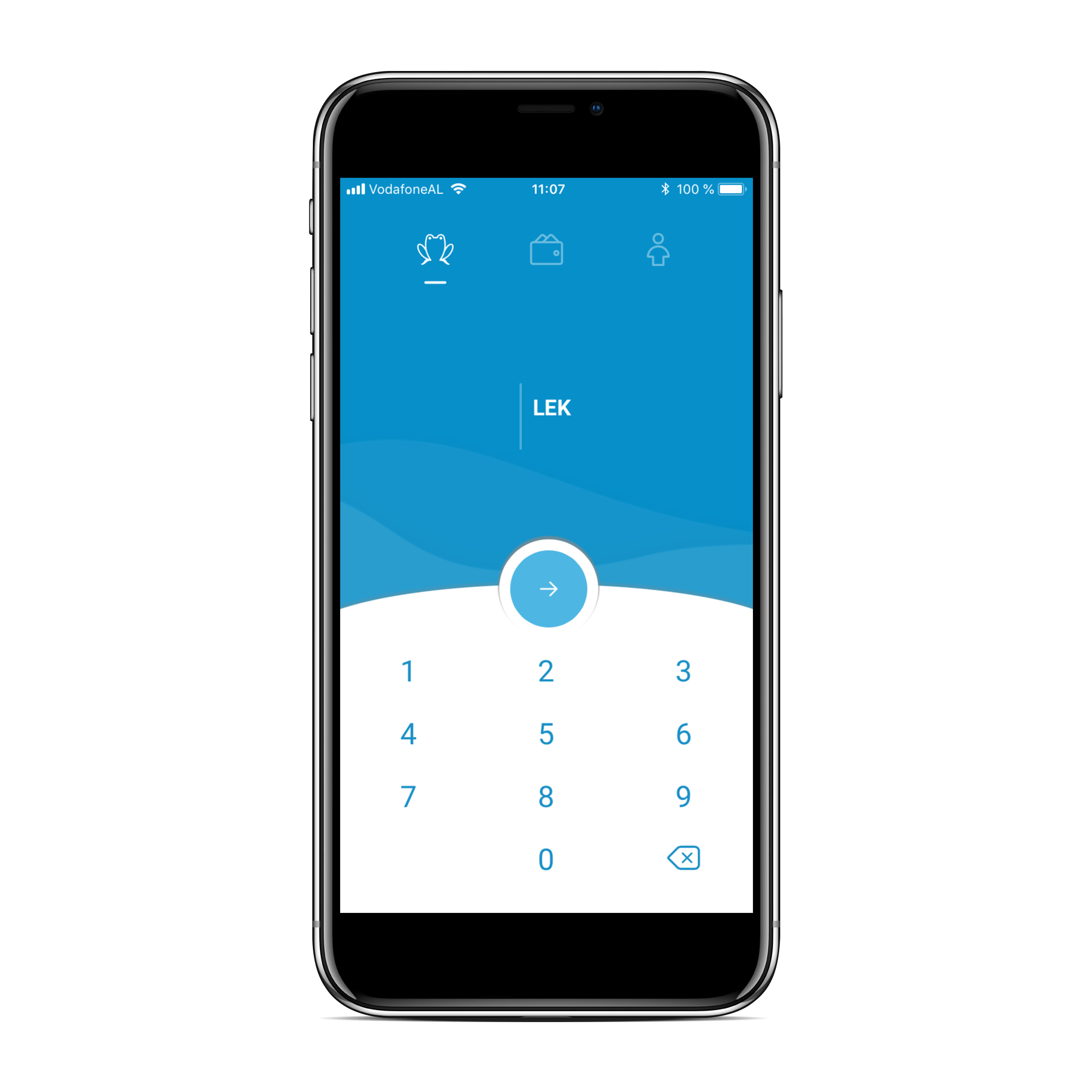 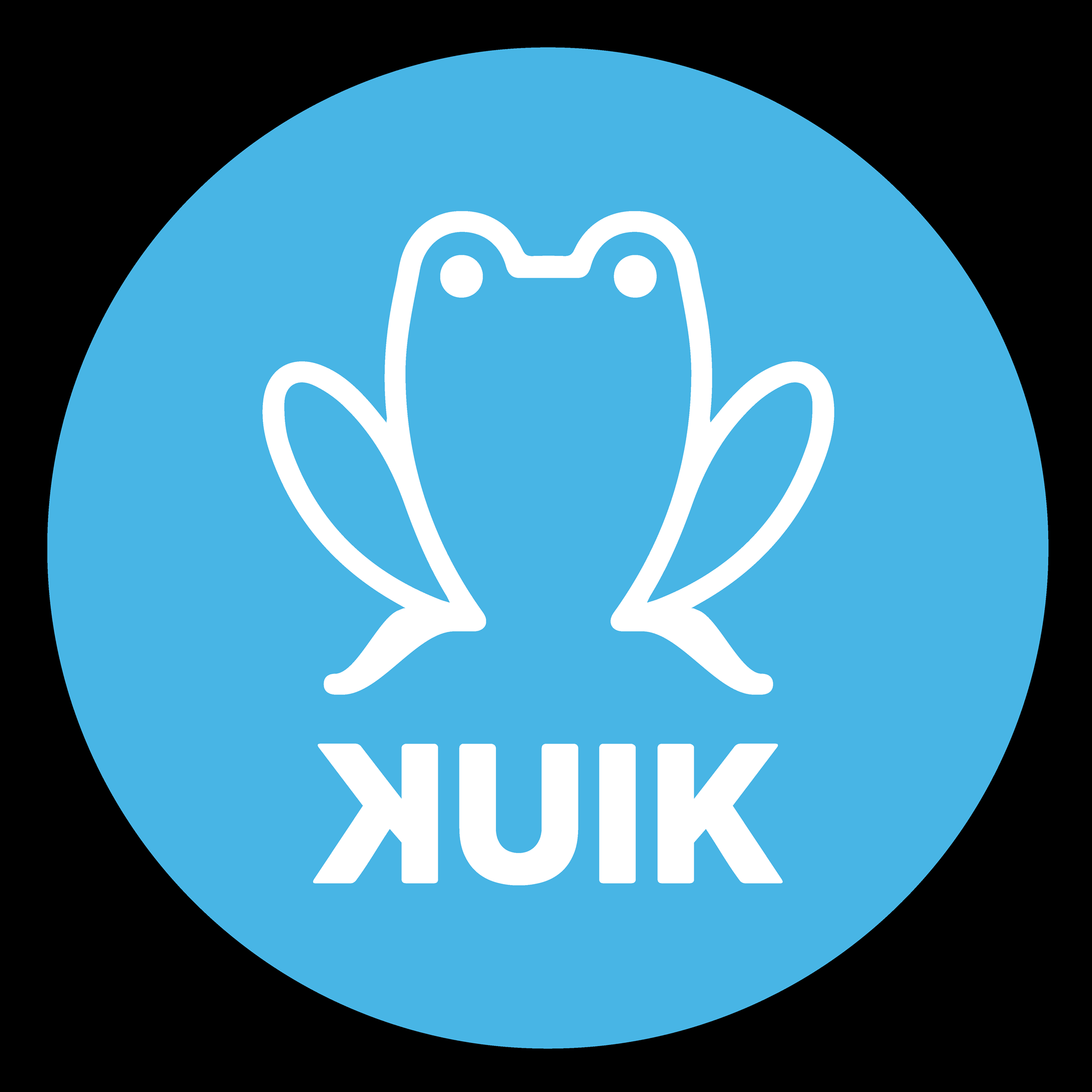 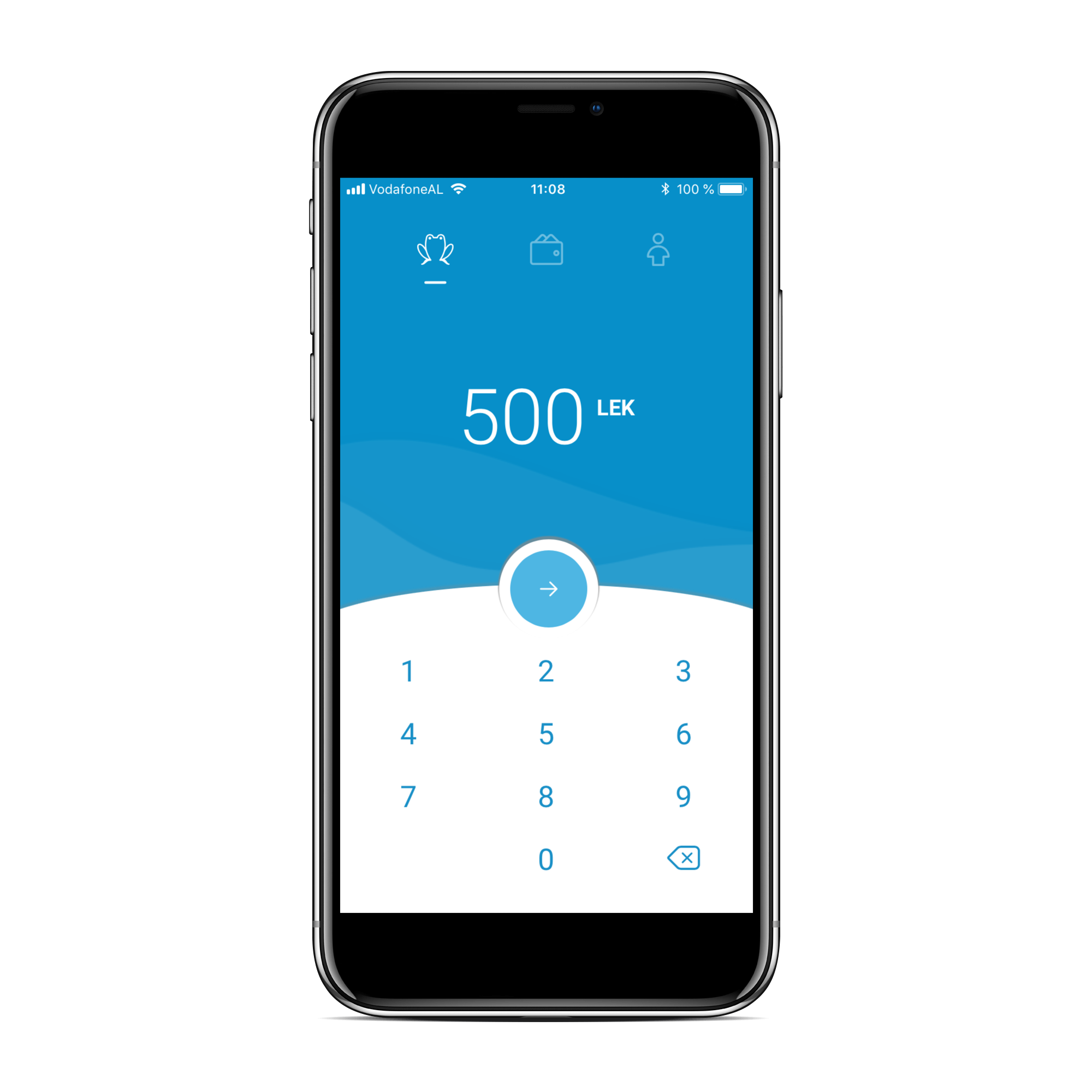 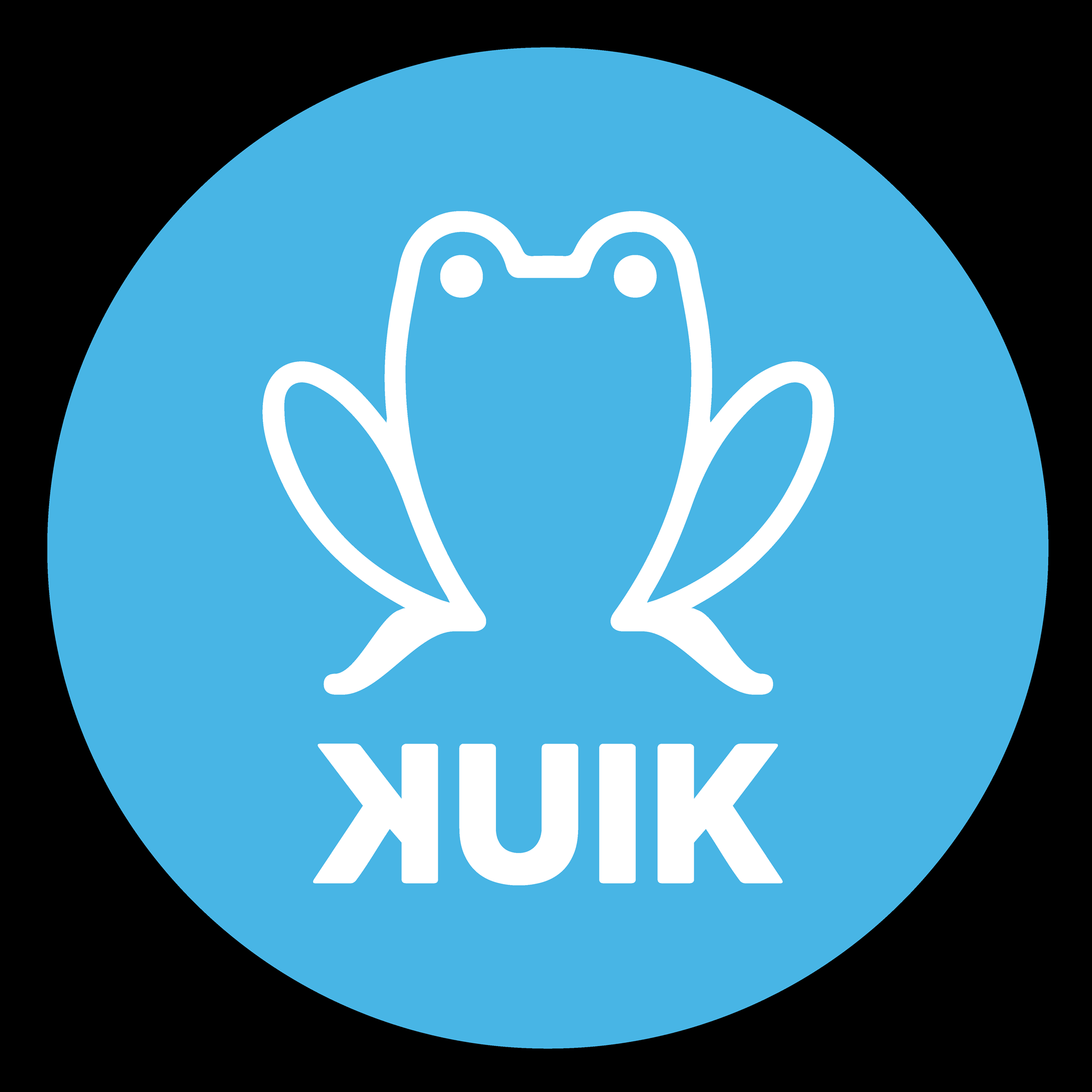 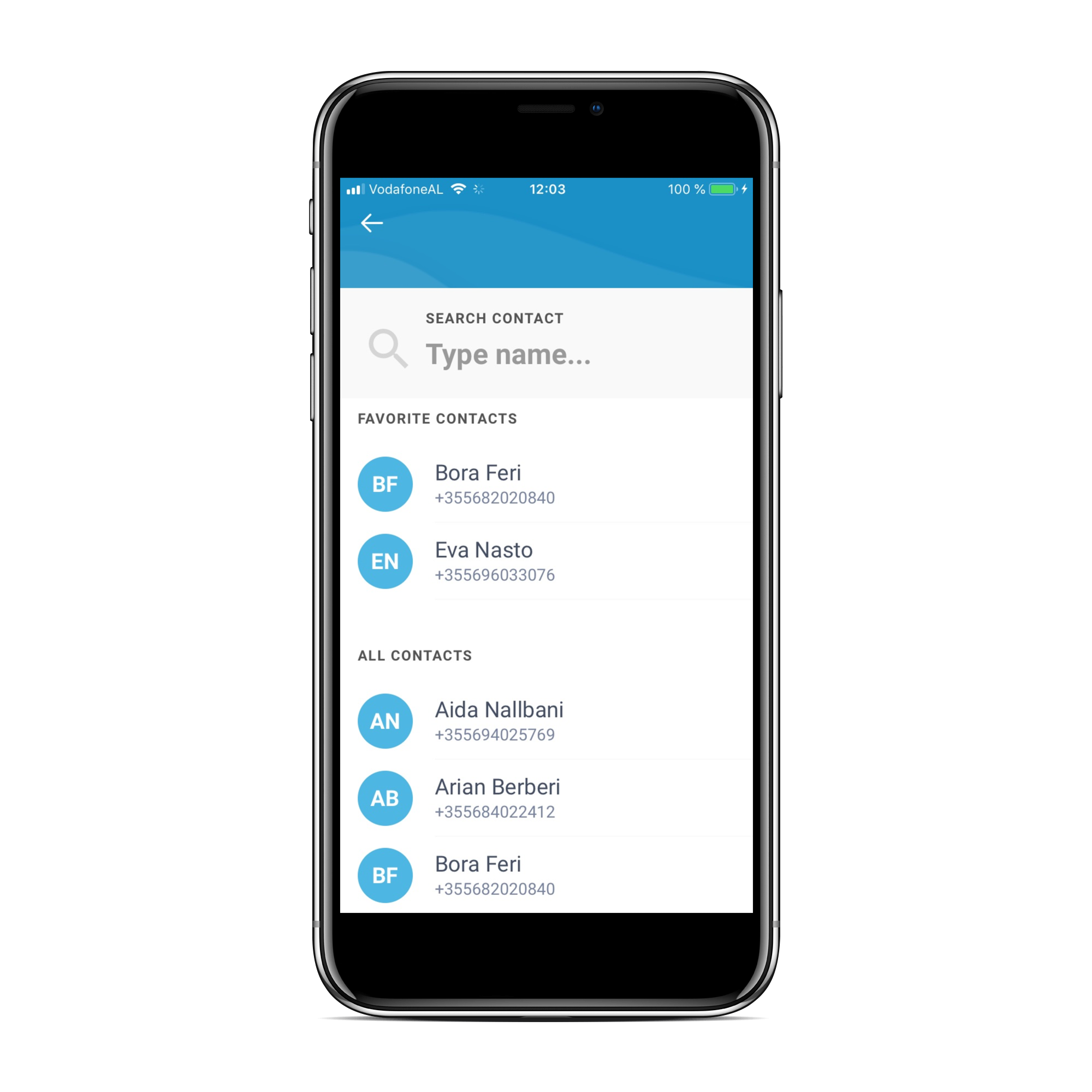 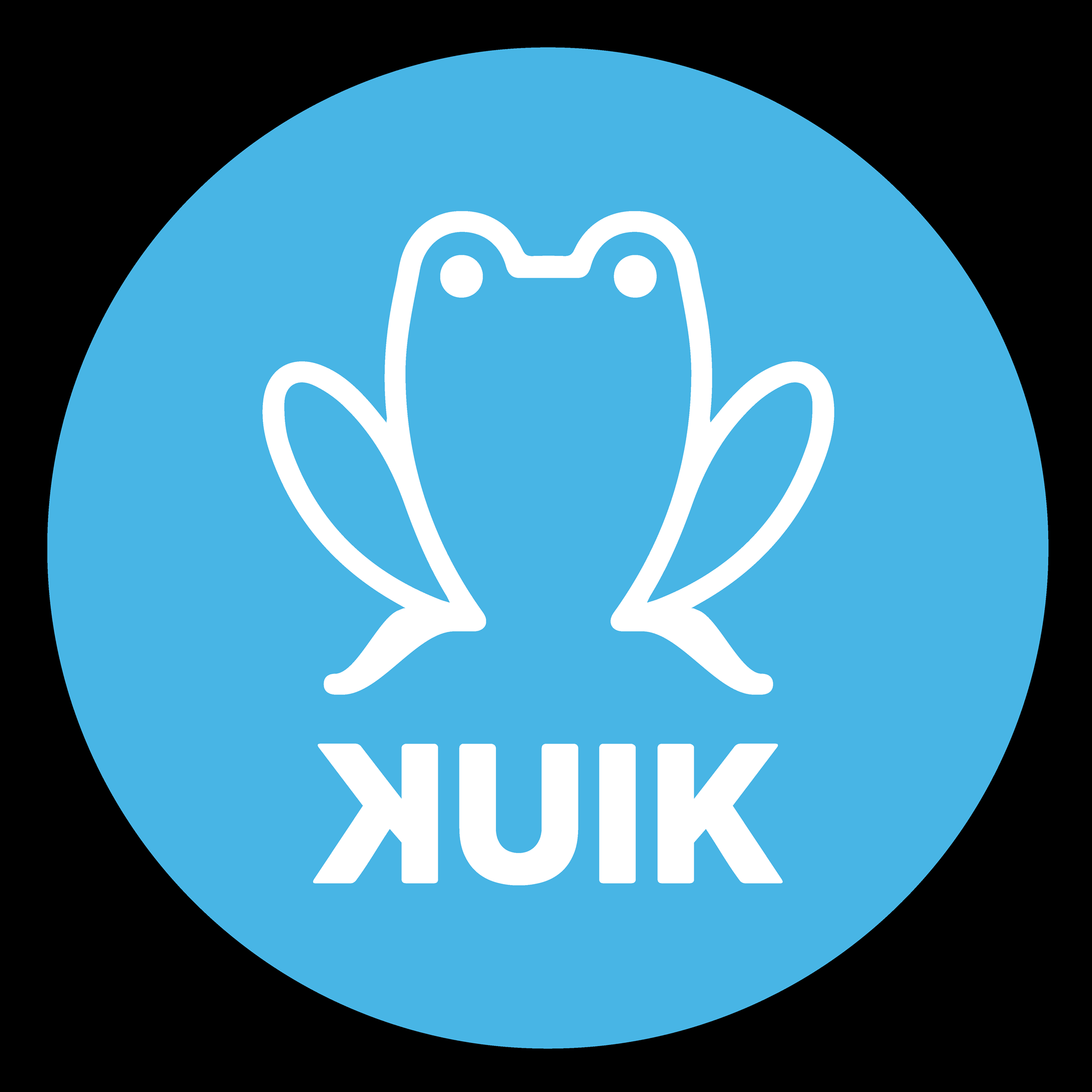 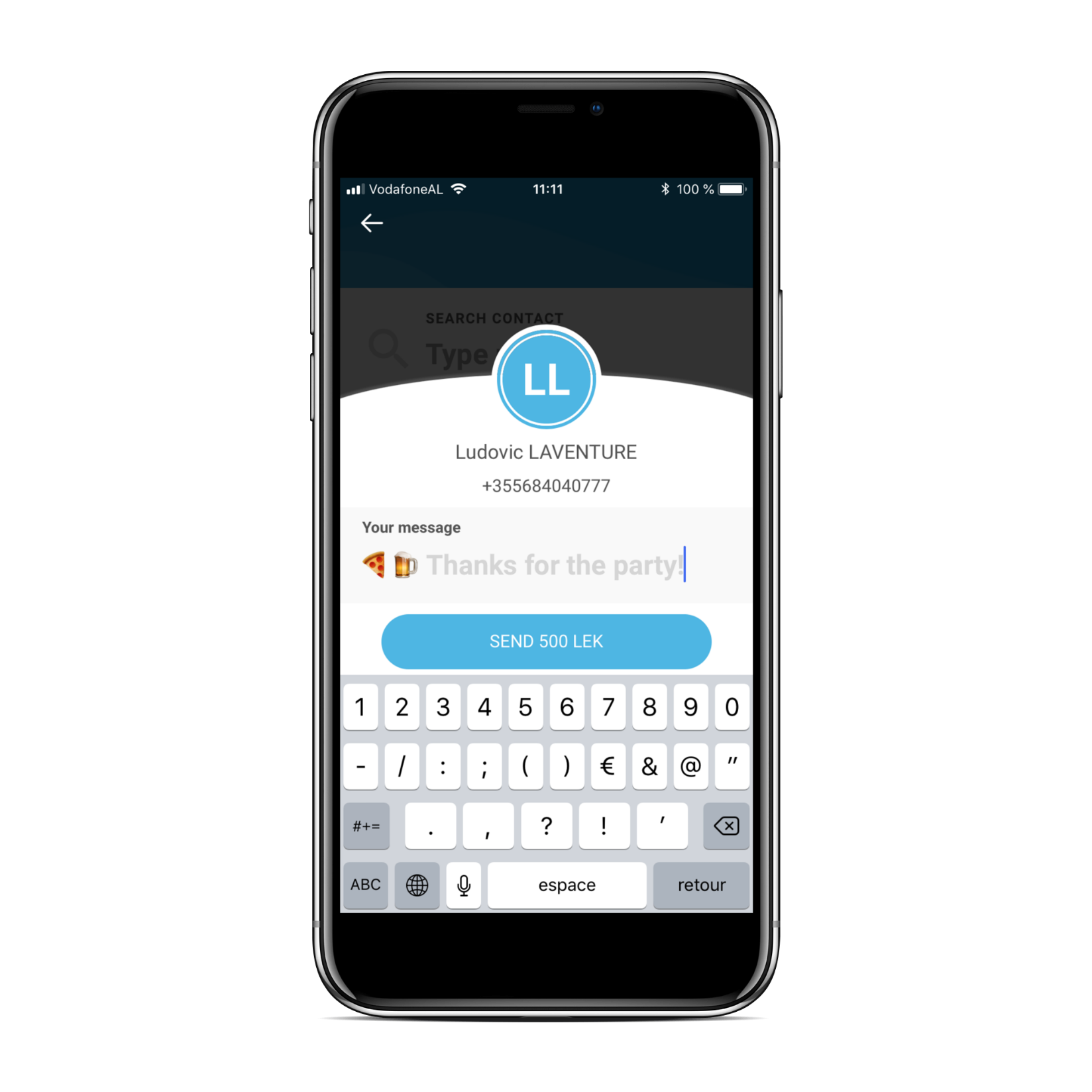 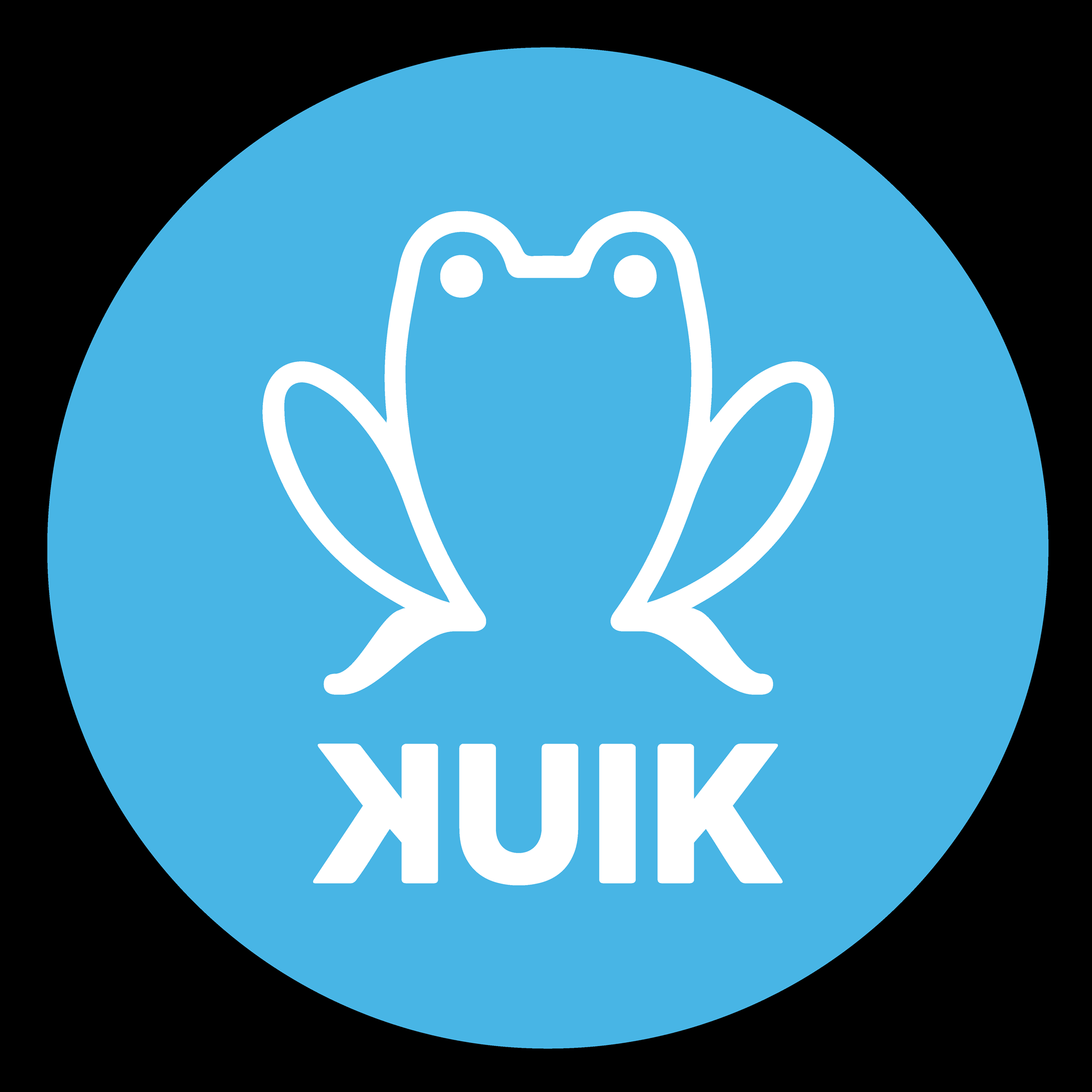 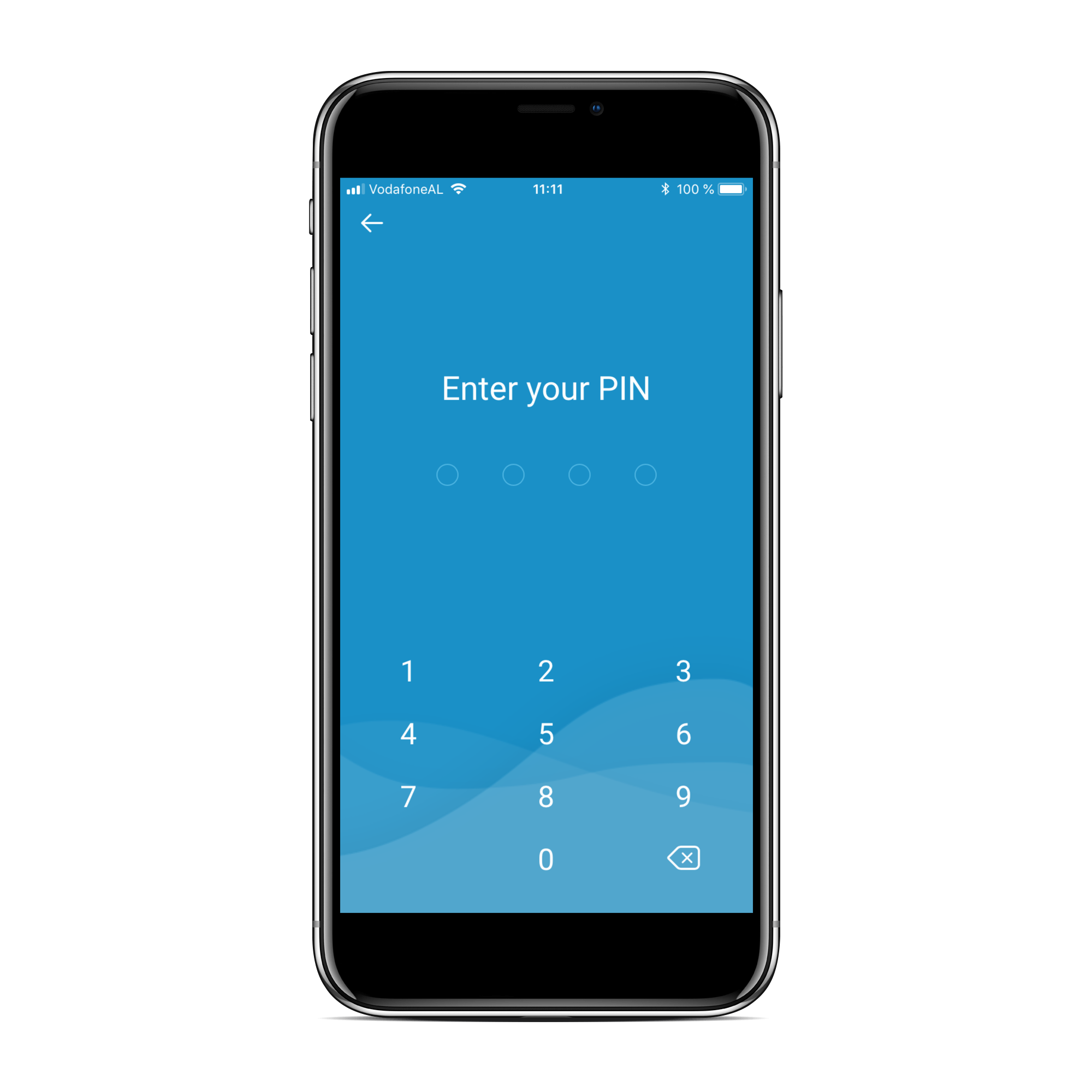 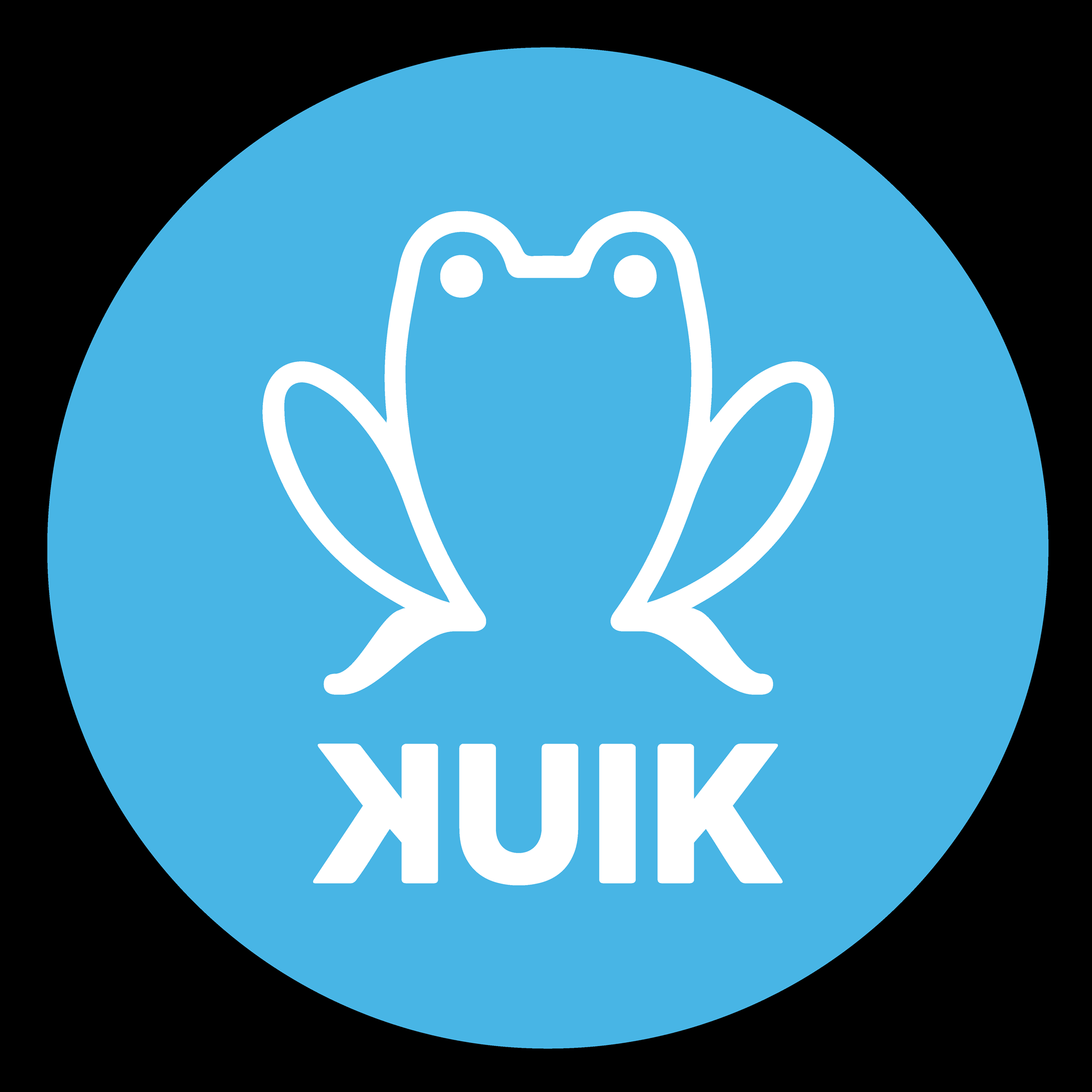 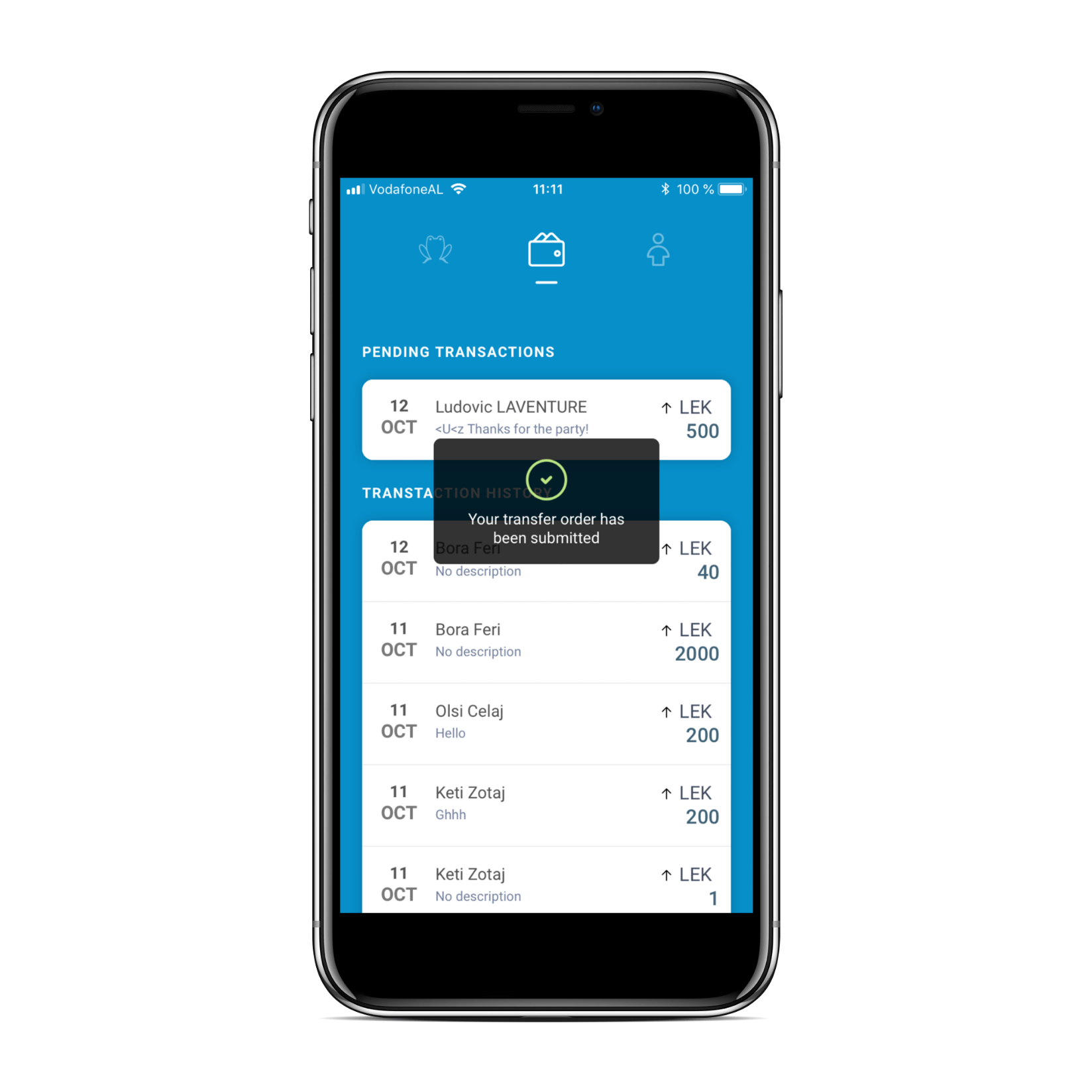 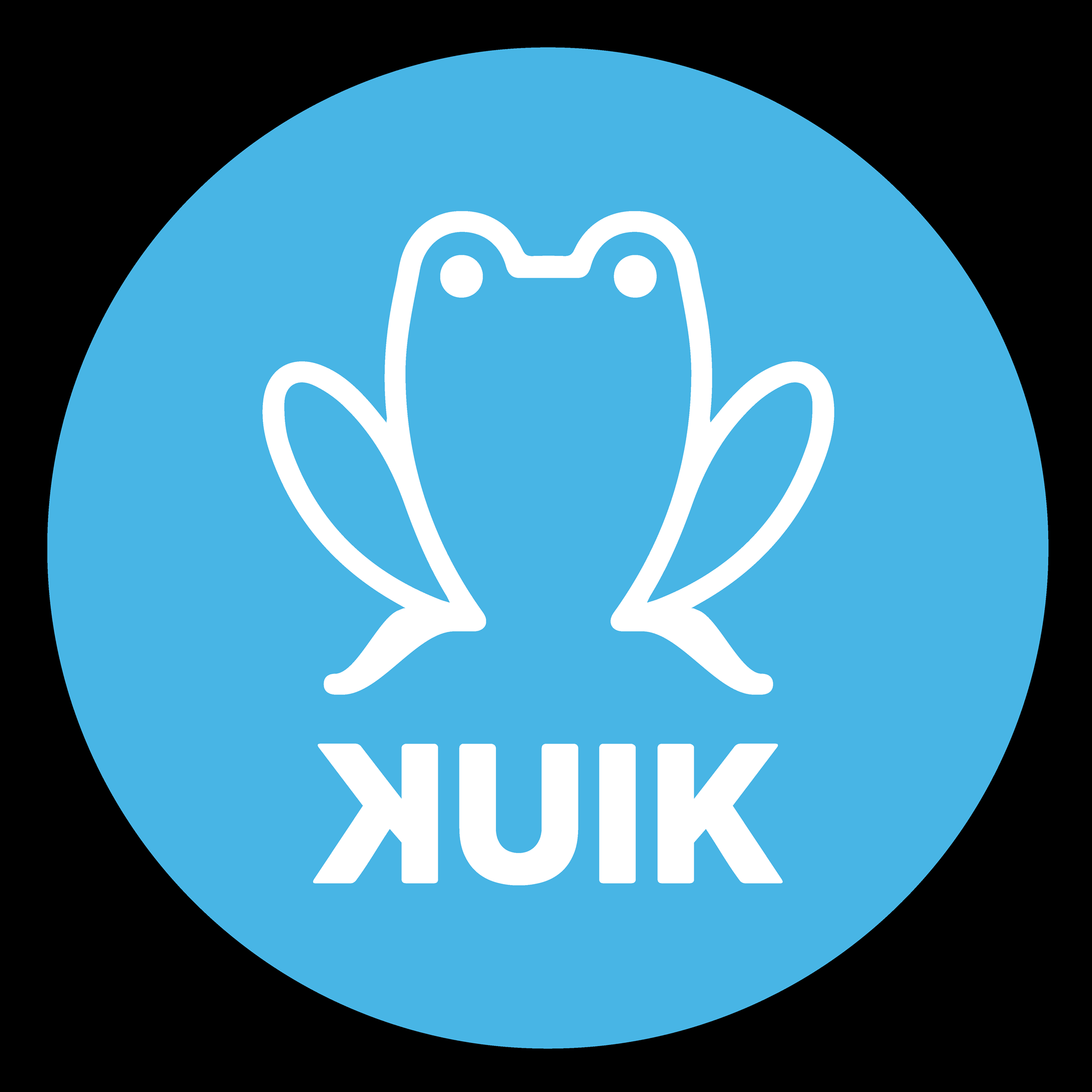 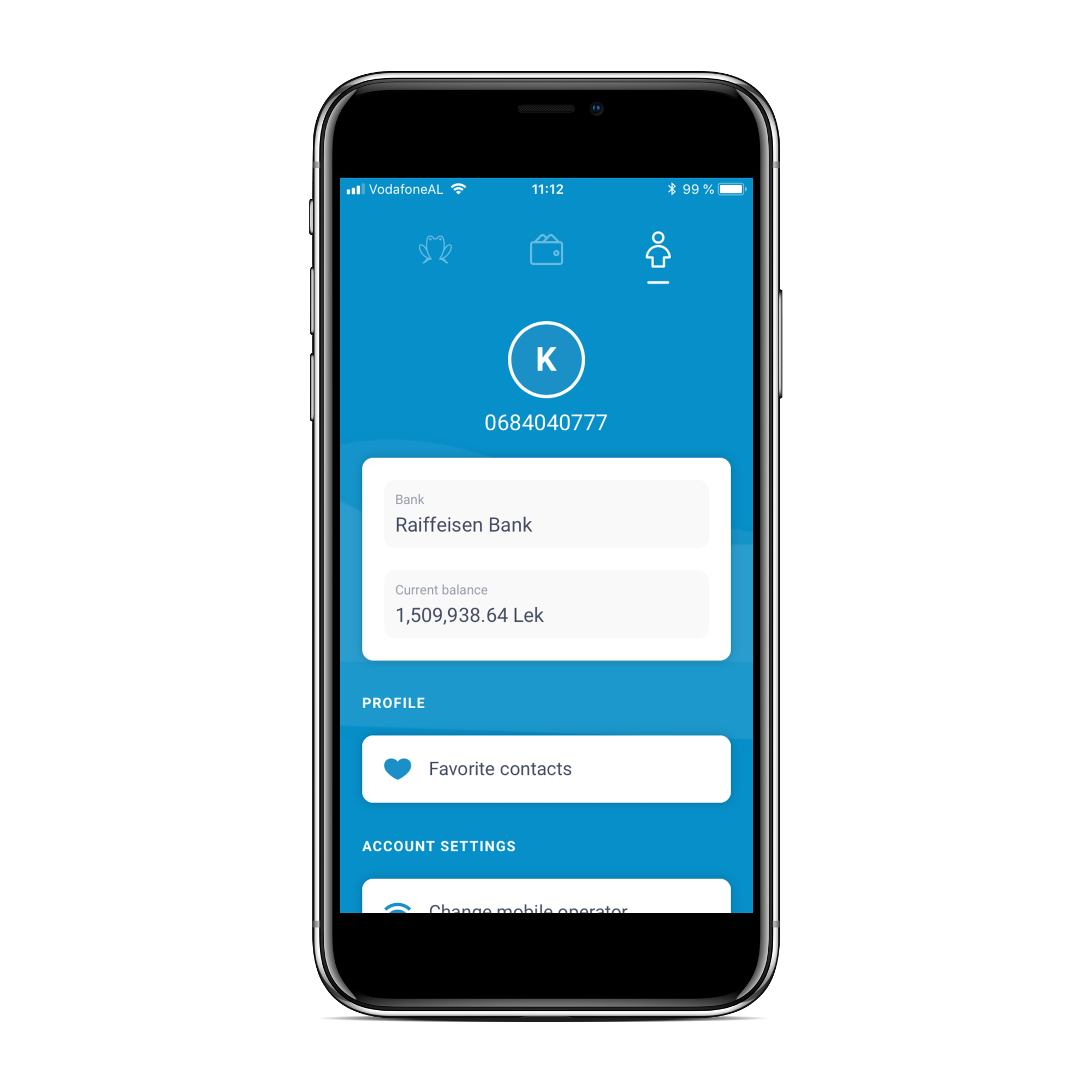 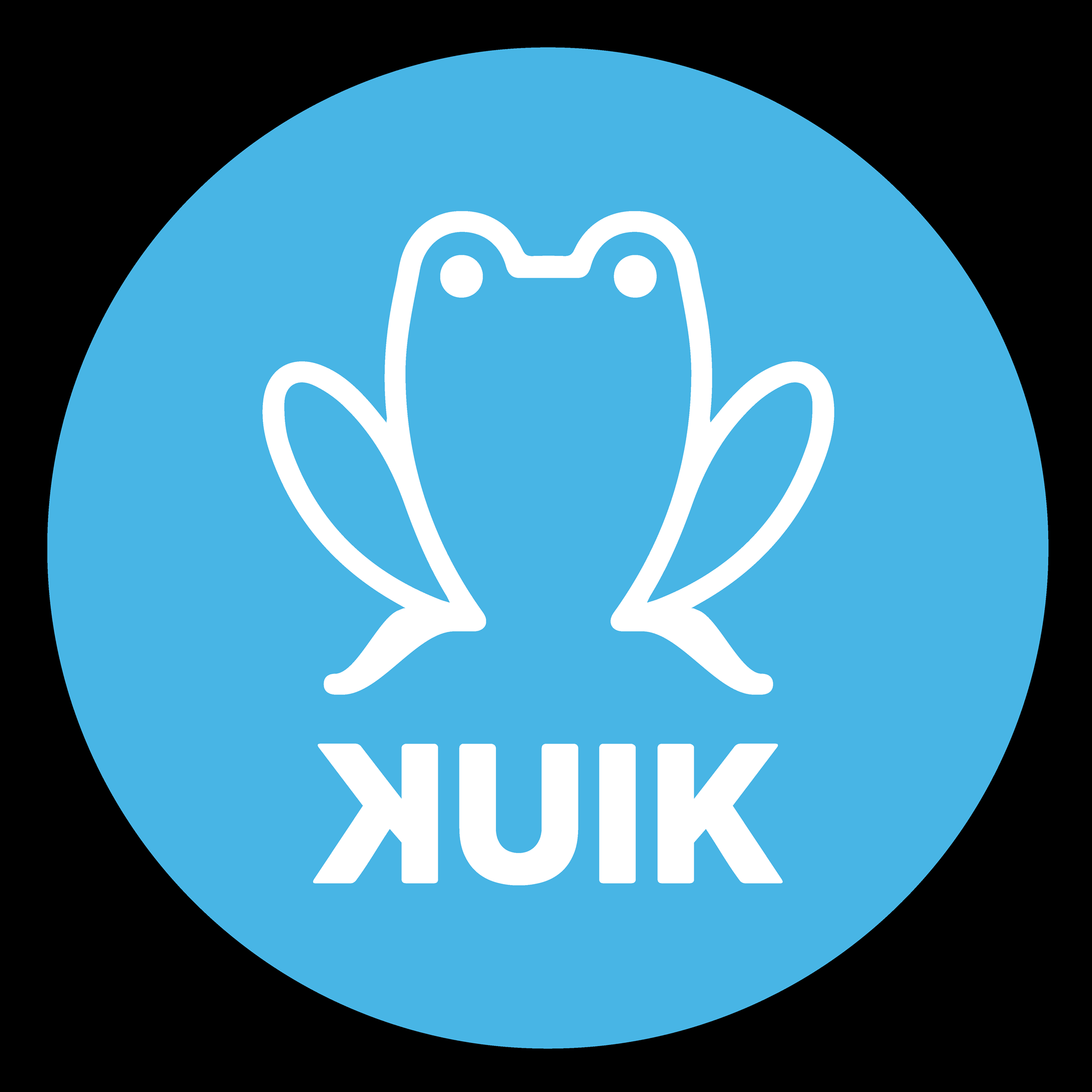 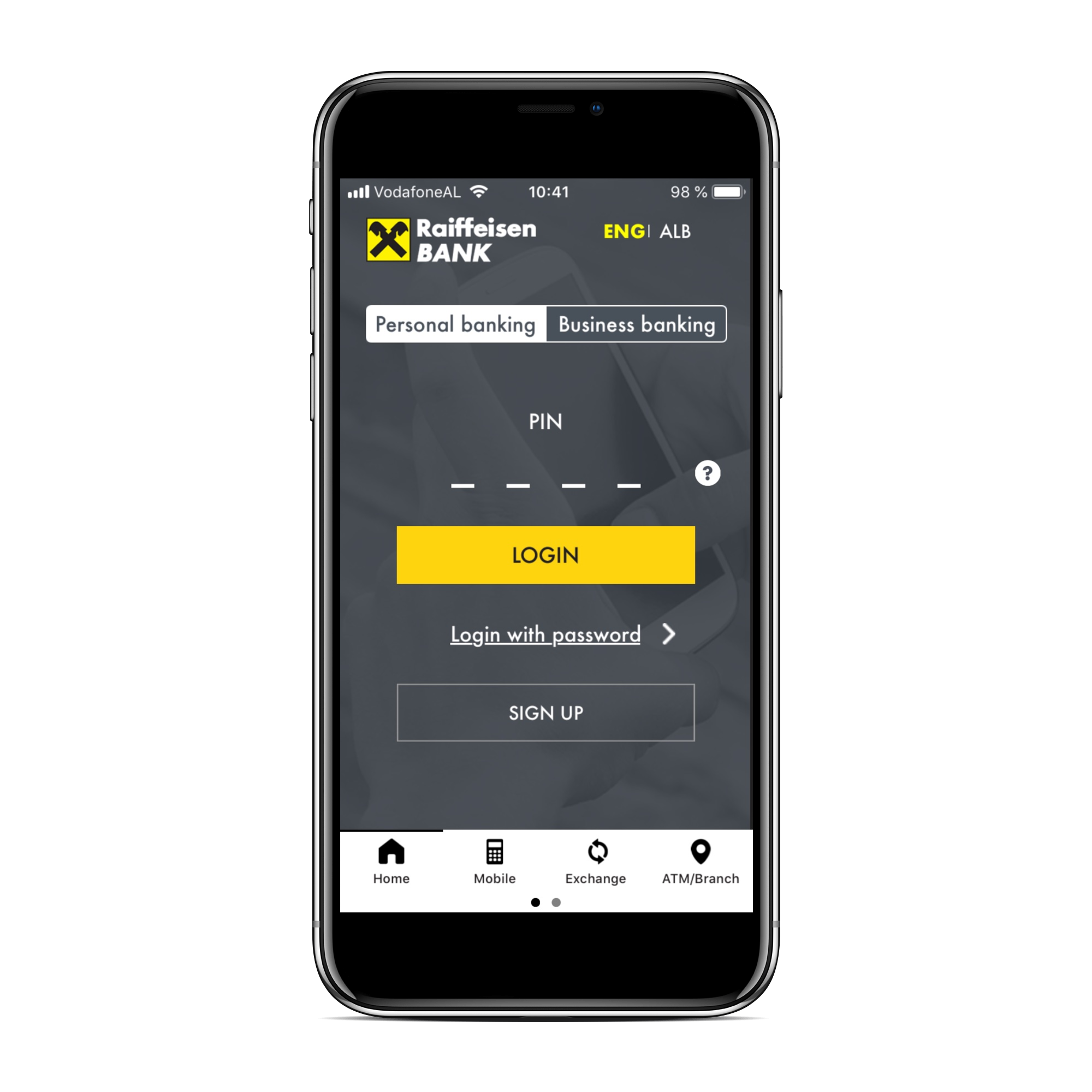 KUIK
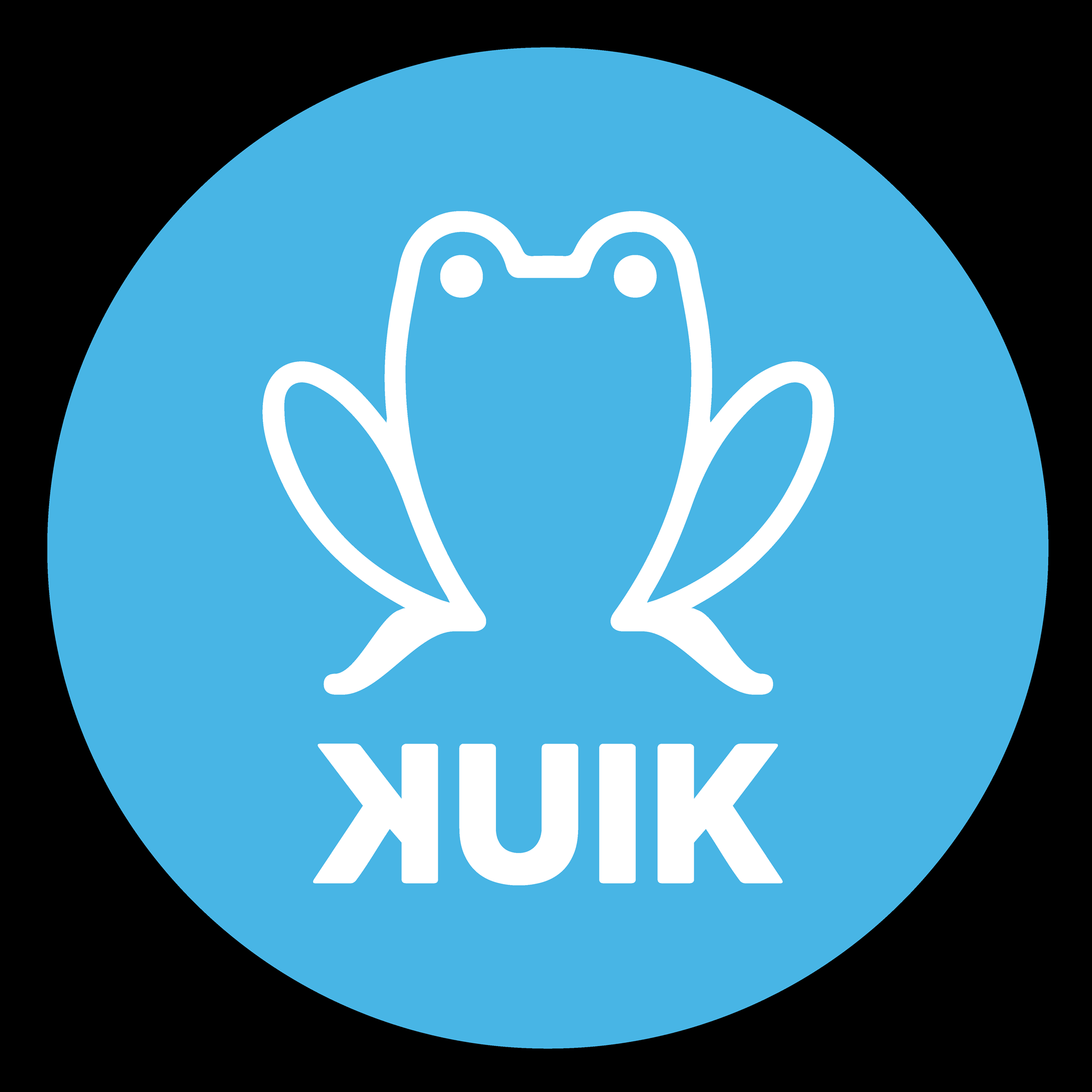 VLERA
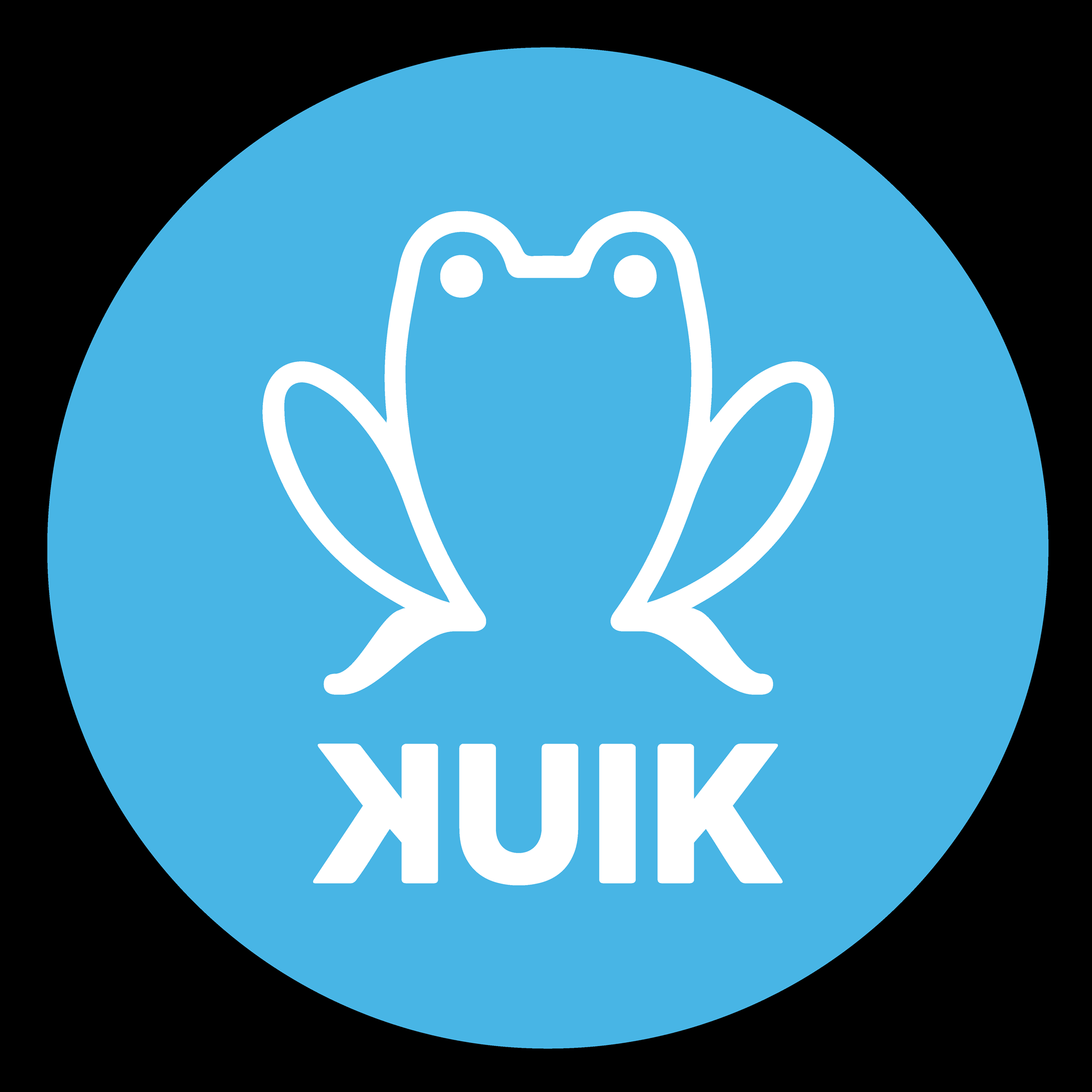 VLERA
Inovacioni BANK CENTRIC 
Krijimi i një rrjeti pagesash brenda vendit 
Reduktimi i CASH 
Millennials
Kanal i ri të ardhurash
Ulje të Kostove
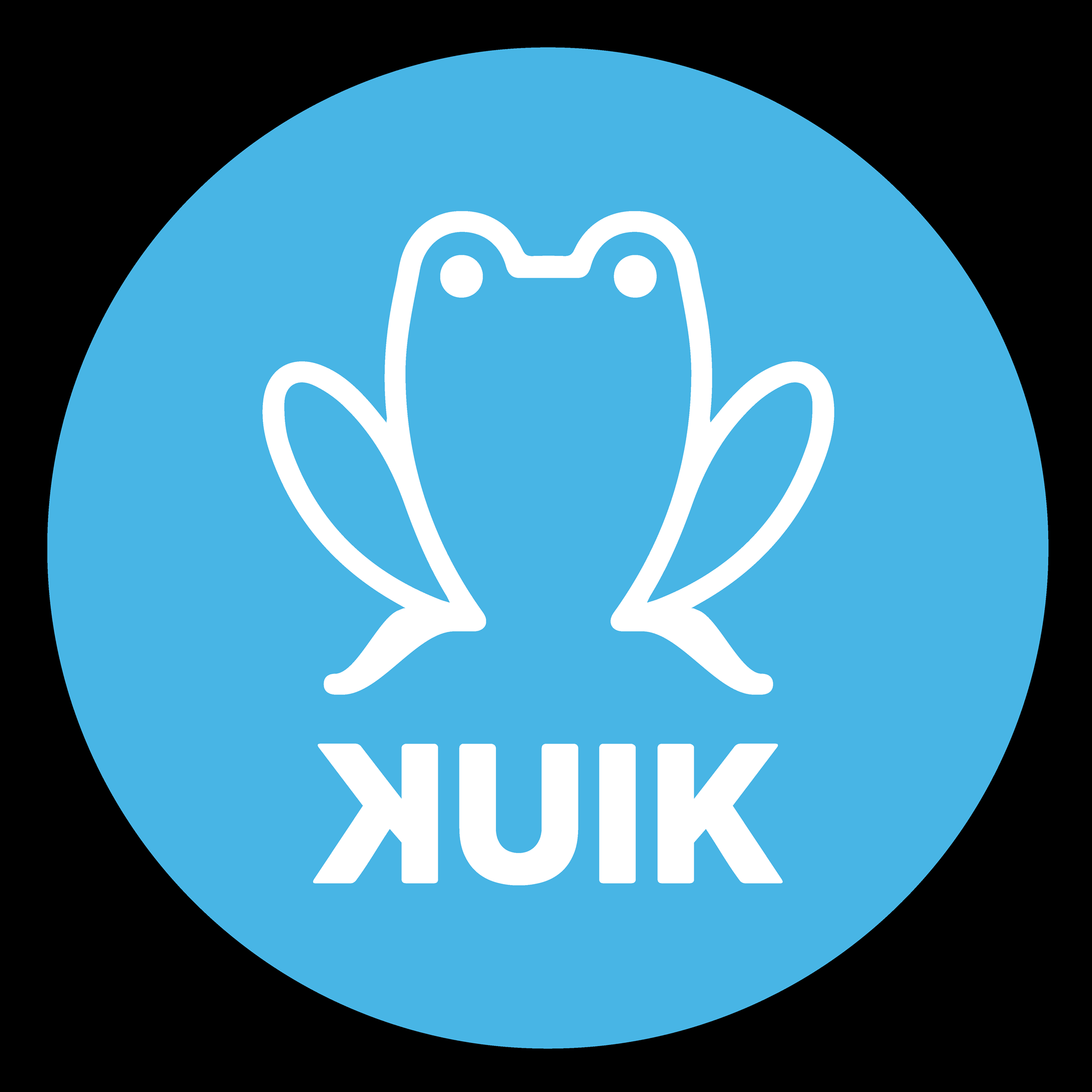 P2B
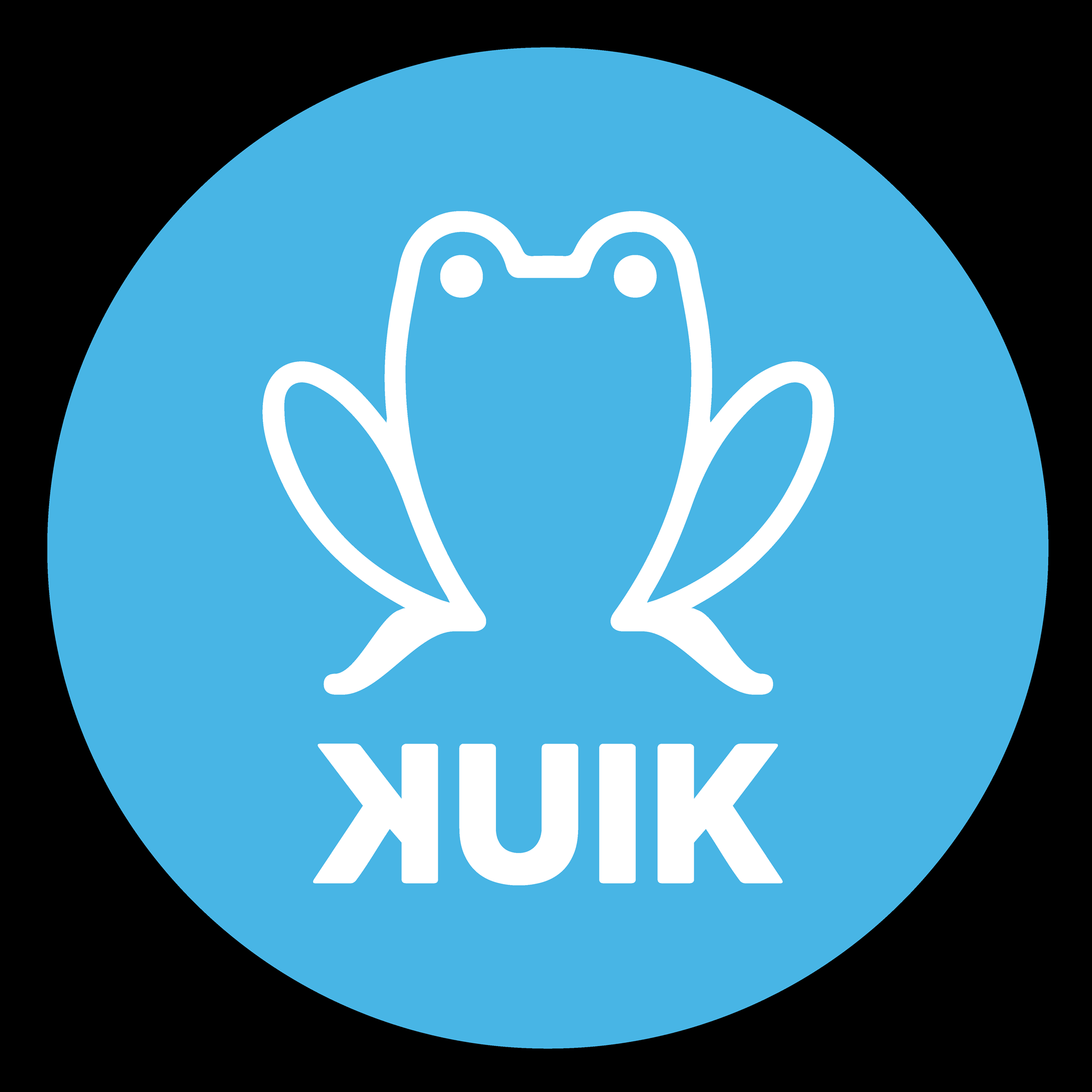 P2BB
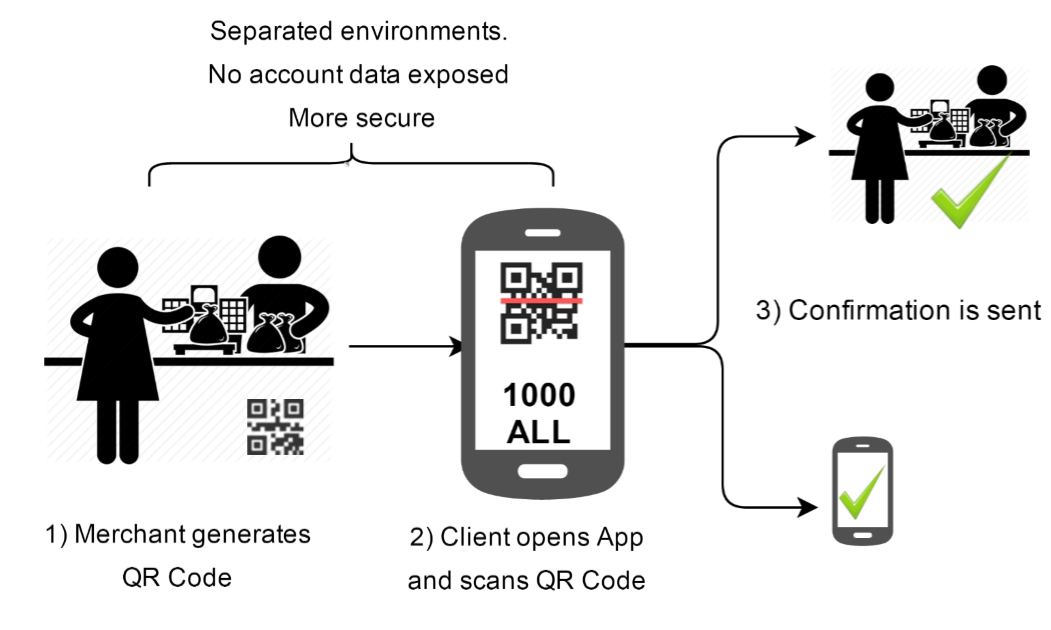 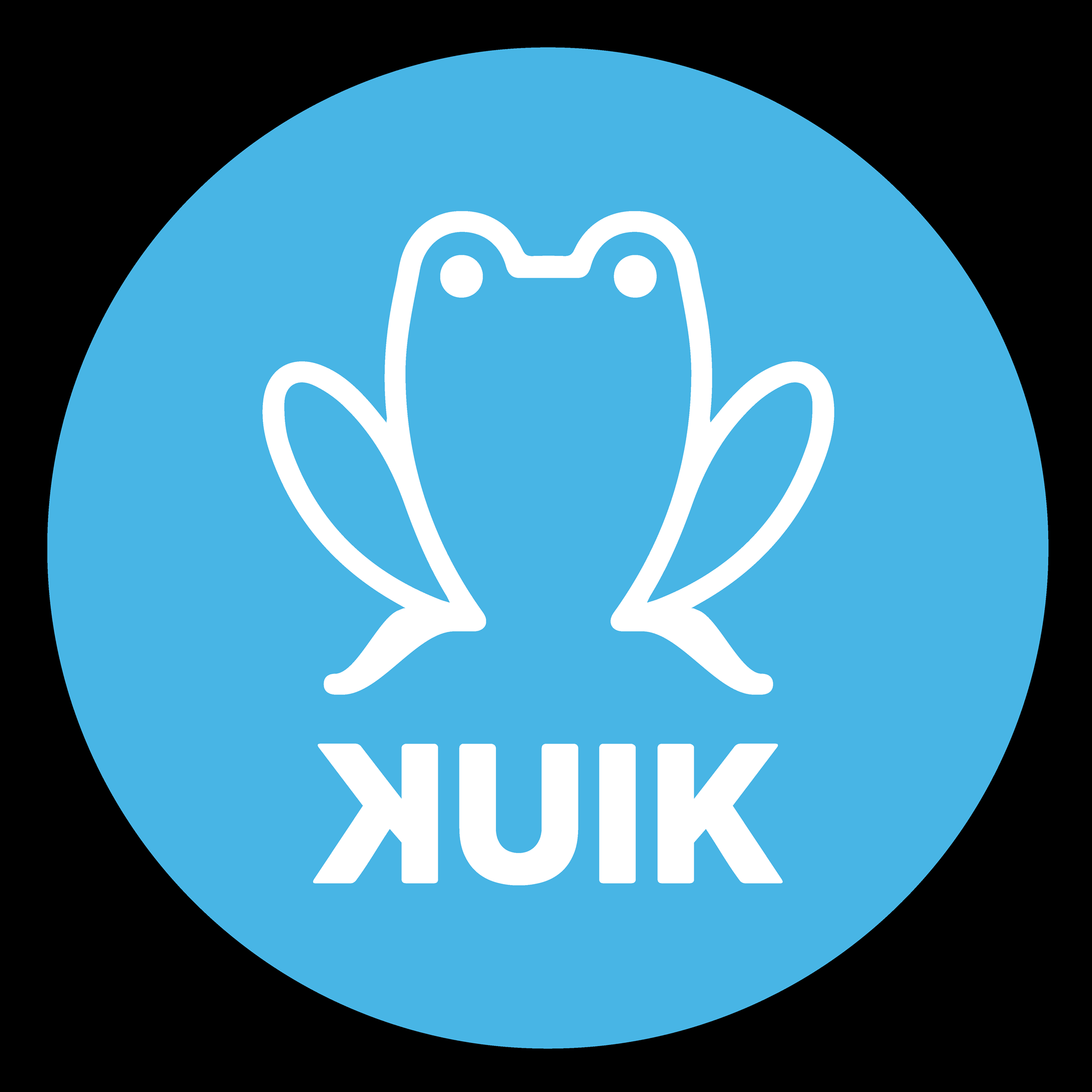 P2B
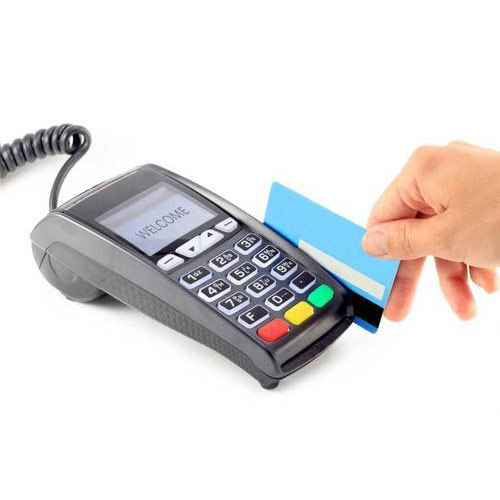 CARD POS (Çmimi mesatar i tregut)

Kosto e blerjes: 160-350EUR
Kosto e mirëmbajtjes: 5-9EUR (në muaj)
KUIK POS
 
Kosto e blerjes: 4 EUR
Kosto e mirëmbajtjes: 1 EUR (në muaj)
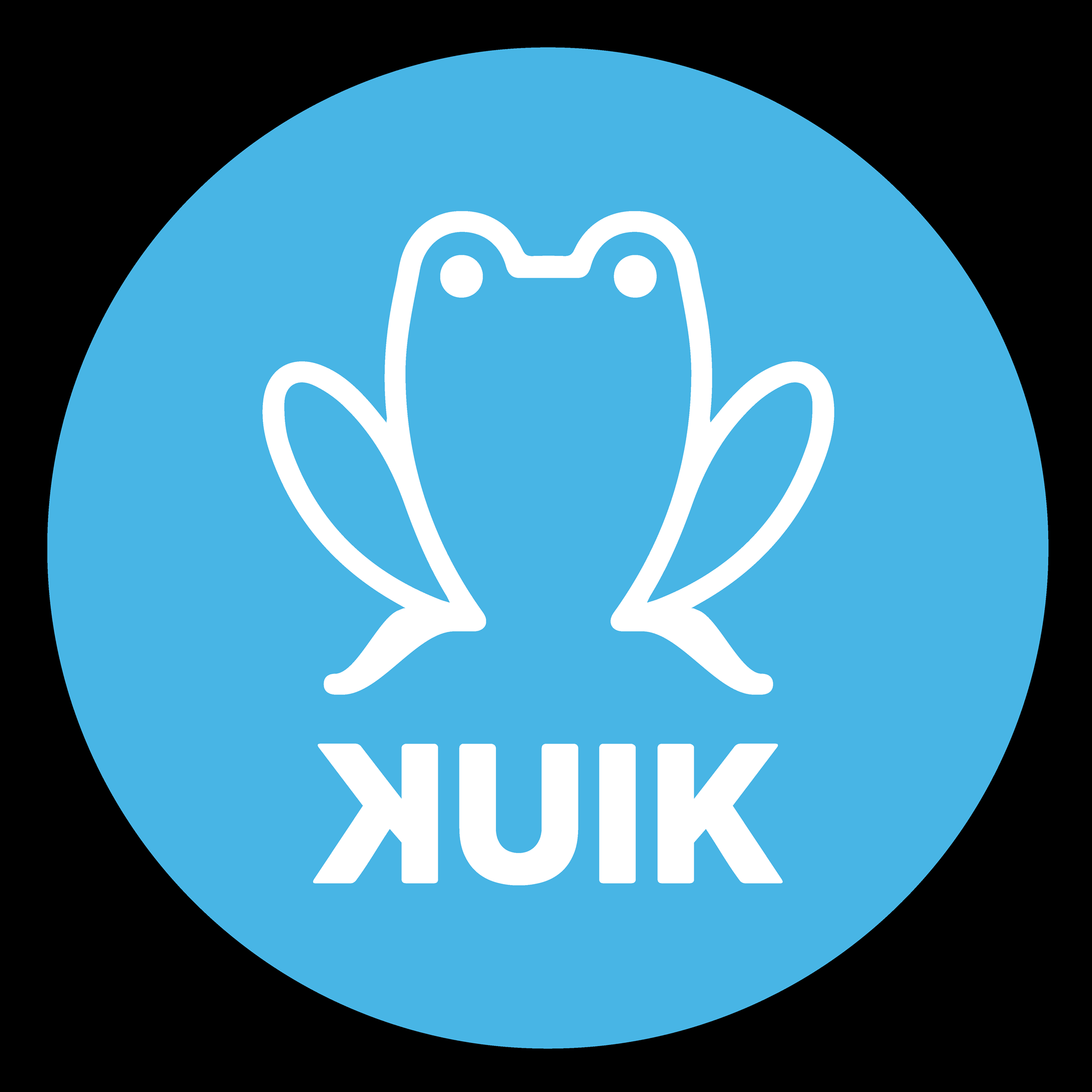 DETAJE TEKNIKE
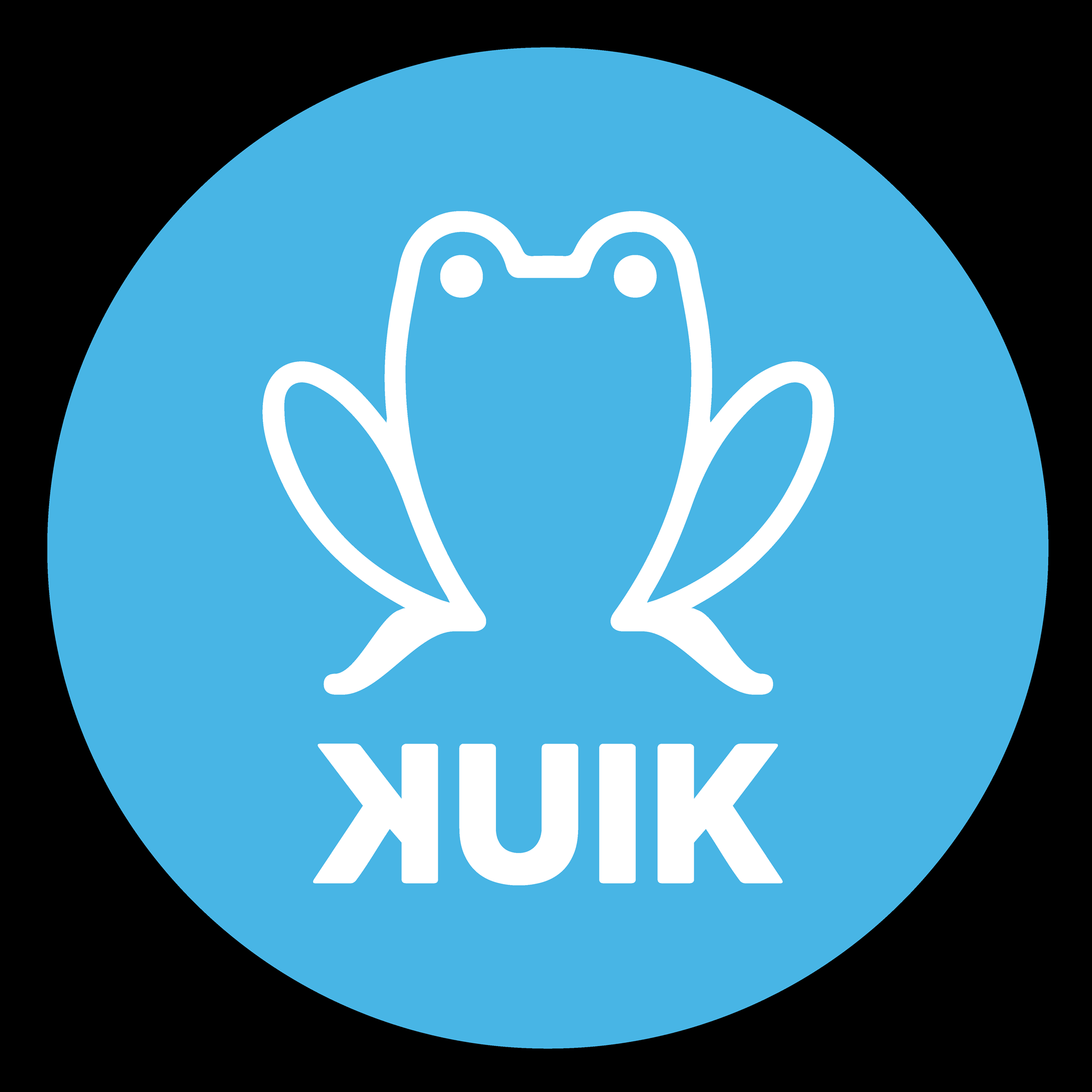 DETAJE TEKNIKE
Lidhje e Sigurtë VPN
SOAP, HTTP, HTTPs, REST etj.
Metodat API të nevojshme:
MONEY TRANSFER (TRANSFER-ORDER, REVERSE)
BALANCE INQUIRY
CUSTOMER MANAGEMENT (GET CUSTOMER DATA, CREATE/DELETE/MODIFY)
Transaksione me UNIQUE ID dhe TIMESTAMP
Autentikim nëpërmjet Telefonit Celular dhe PIN
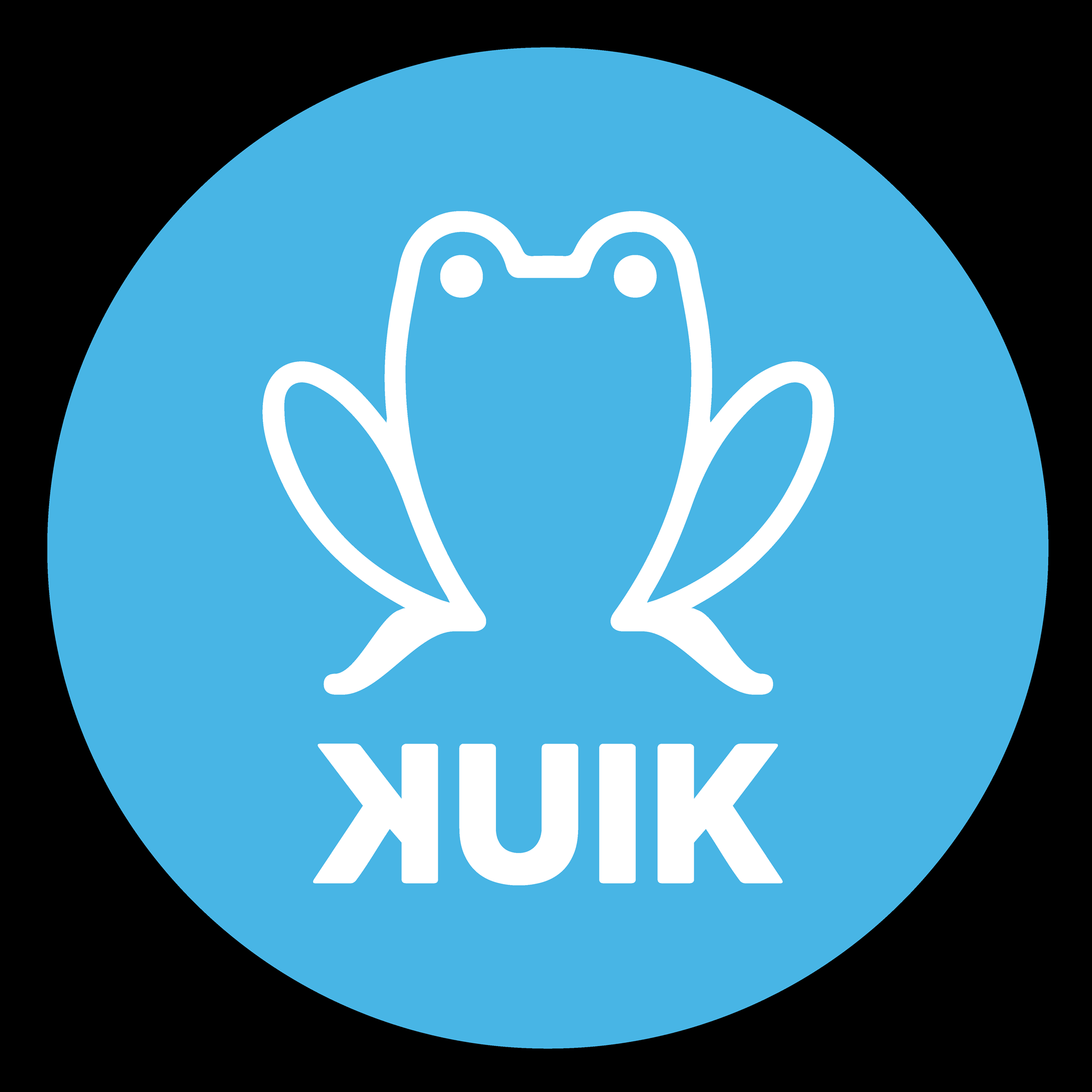 Faleminderit